Using the GRASS Method to Solve Problems
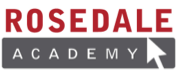 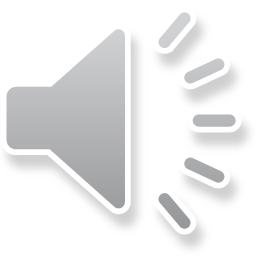 What is the GRASS method?
The GRASS method is an organizational tool that allows students to solve problems in an organized and logical way.
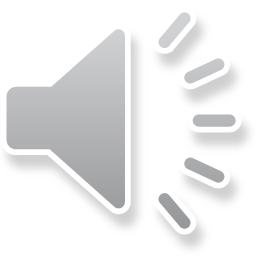 Why Use the GRASS Method?
The GRASS method is useful for both students and teachers.
For students, using the GRASS method gives students a set of guidelines that helps:
organize their solutions
uncover the relevant information in a problem
find the ultimate goal of the problem 
guide students to the proper tools (equations) to use in solving the problem
The GRASS method also allows students to clearly demonstrate their understanding of the concepts being assessed.
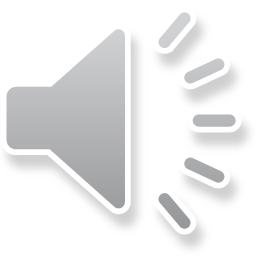 Why Use the GRASS Method?
For teachers, the GRASS method has several benefits:
makes sure that all students are presenting their solutions in a uniform format.
allows teachers to see the thought process that students are using to solve problems.
allows teachers to identify areas where students may be struggling or may need additional support.
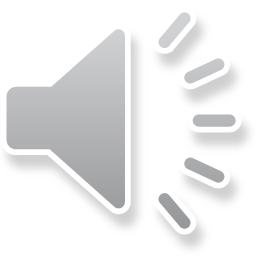 Using the GRASS Method
Given - identify the information GIVEN in the problem.
Required – identify the information REQUIRED (what are you trying to determine).
Analyze – ANALYZE (figure out) which equation, rule or principle applies to this type of problem.
Solve – if using an equation, substitute the values given in the problem and SOLVE the equation.
Statement – rewrite your answer as a STATEMENT using a brief sentence that clearly answers the problem.
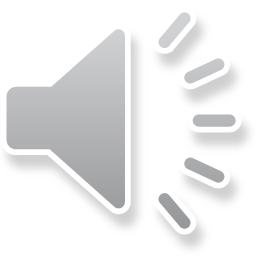 How to Use the GRASS Method
When iron is exposed to air, it corrodes to form red-brown rust. Rust is iron (III) oxide (Fe2O3). How many moles of iron (III) oxide are contained in 92.2g of pure Fe2O3? Round your final answer to three significant digits.
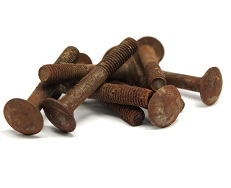 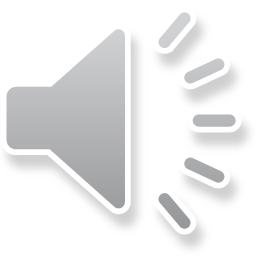 When iron is exposed to air, it corrodes to form red-brown rust. Rust is iron (III) oxide (Fe2O3). How many moles of iron (III) oxide are contained in 92.2g of pure Fe2O3? Round your final answer to three significant digits.
Given:
Mass Fe2O3 = 92.2g
Given
Required
Analyze
Solve
Statement
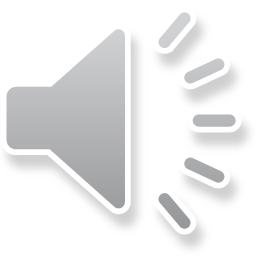 When iron is exposed to air, it corrodes to form red-brown rust. Rust is iron (III) oxide (Fe2O3). How many moles of iron (III) oxide are contained in 92.2g of pure Fe2O3? Round your final answer to three significant digits.
Given:
Mass Fe2O3 = 92.2g

Required:
n Fe2O3 = ? mol
M Fe2O3 = ? g/mol
Given
Required
Analyze
Solve
Statement
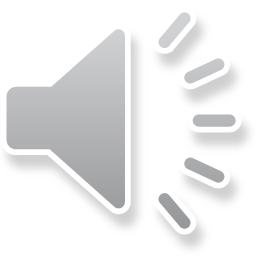 When iron is exposed to air, it corrodes to form red-brown rust. Rust is iron (III) oxide (Fe2O3). How many moles of iron (III) oxide are contained in 92.2g of pure Fe2O3? Round your final answer to three significant digits.
Given
Required
Analyze
Solve
Statement
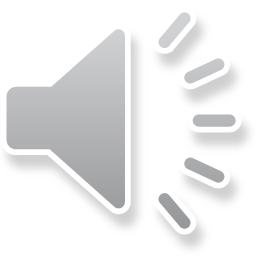 When iron is exposed to air, it corrodes to form red-brown rust. Rust is iron (III) oxide (Fe2O3). How many moles of iron (III) oxide are contained in 92.2g of pure Fe2O3? Round your final answer to three significant digits.
Given
Required
Analyze
Solve
Statement
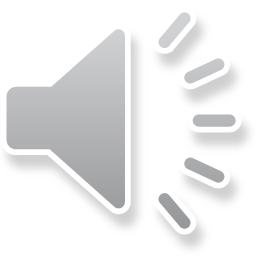 When iron is exposed to air, it corrodes to form red-brown rust. Rust is iron (III) oxide (Fe2O3). How many moles of iron (III) oxide are contained in 92.2g of pure Fe2O3? Round your final answer to three significant digits.
Given
Required
Analyze
Solve
Statement
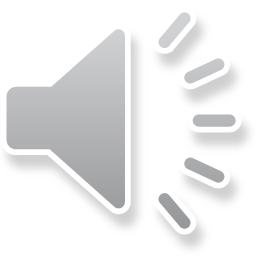